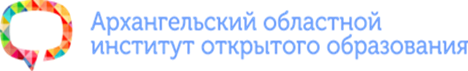 Разработка и утверждение программы курса внеурочной деятельности
Горячкова С.А., канд. пед. наук, доцент кафедры управления и экономики образования
План выступления
Логика работы с программой курса внеурочной деятельности
Требования к программе курса внеурочной деятельности
Вопросы, требующие внимания
Логика работы с программой курса внеурочной деятельности
Анализ результатов  достижения обучающимися планируемых результатов  (МО педагогов) – ЧТО НУЖНО ДОРАБОТАТЬ ВНЕ УРОКОВ?
Этап выявления интересов и образовательных запросов обучающихся (список возможных программ) – ЧЕГО ХОТЯТ ПОТРЕБИТЕЛИ?
Оценка ресурсов ОО с позиции готовности реализовать образовательные запросы – ЧТО МЫ МОЖЕМ? ЧТО МОГУТ ПАРТНЕРЫ?
Определение задания на разработку программы – КТО  и КОГДА  и ДЛЯ КОГО БУДЕТ РАЗРАБАТЫВАТЬ ПРОГРАММУ?
Разработка программы – КАК ЭТО БУДЕТ РАБОТАТЬ?
 Презентация программы, корректировка и утверждение программы внутри ОО – ЧТО ВОЗМОЖНО УЛУЧШИТЬ?
Реализация  программы и оценка ее результативности – ПОЛУЧИЛОСЬ ЛИ ТО, ЧТО НУЖНО?
Требования к рабочей программе курса внеурочной деятельности
Должны содержать
1) результаты освоения курса внеурочной деятельности;
2) содержание курса внеурочной деятельности с указанием форм организации и видов деятельности;
3) тематическое планирование.
(п. 18.2.2 в ред. Приказа Минобрнауки России от 31.12.2015 N 1577)
Единые требования к программам внеурочной деятельности минимальны!

Требования устанавливаются локальным актом образовательной организации!
ТИТУЛЬНЫЙ   ЛИСТ
5
ПОЯСНИТЕЛЬНАЯ ЗАПИСКА
4
ТЕМАТИЧЕСКИЙ ПЛАН
3
ПРЕДПОЛАГАЕМЫЕ РЕЗУЛЬ
ТАТЫ ОСВОЕНИЯ КУРСА
1
СОДЕРЖАНИЕ  ПРОГРАММЫ
2
!!Формы организации и виды деятельности
МЕТОДИЧЕСКОЕ  ОБЕСПЕЧЕНИЕ
6
Примерная структура программы курса внеурочной деятельности
Формы внеурочной деятельности
Виды внеурочной деятельности
игровая деятельность 
познавательная деятельность 
проблемно-ценностное общение  
досугово – развлекательная деятельность  
художественное слово 
социальное творчество
трудовая (производственная) деятельность
спортивно-оздоровительная деятельность
туристско-краеведческая деятельность
Вопросы, требующие внимания
Анализ требований ФГОС 
Определение объема программы,  который «удобен» для работы 
Выяснение запросов обучающихся (в конце предыдущего года)
Набор в группы (лучше не реже 2 раз в год)
Орган, рассматривающий содержание программ
Сотрудничество педагогов при разработке  и реализации программ
«Выход» за рамки ОО (реальный и виртуальный)